NATO STANDARDIZATION PROCESS
Ratification and Implementationof NATO Standards
Dieter Schmaglowski
Deputy Director NSO
Warsaw, 18 Sep 2019
Standard Development Process
IAW AAP-03(K)
DP
DP
DP
Standardization Proposal
Or Top-down directive
Validation
&
Draft ST Development
Development
Ratification
ST
ST
Requirement(s)
Promulgation
Implementation
SP
Final Draft
Standardization Task
2
Ratification Process
RATIFICATION DRAFT
TA/DTA Approval
REQUEST FOR RATIFICATION
NSO
?
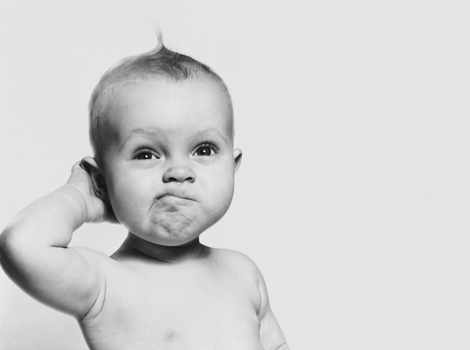 3
Ratification Process
Ratification: process in which Allies analyse the standardscovered by a STANAG in order to determine the national position regarding the implementation (identify if, and how to implement them)
Completion of process results in formal ratification response by Allies 
Allies should complete staffing for ratification and reply within the timescale set by TA/DTA
4
Ratification
What needs to be analysed? 
Requirements and impacts on national resources
capabilities supported and national plans for development/procurement of these capabilities
services concerned
required national actions for implementation ( procurement of new material/equipment, technical specification/tactics, change of national education and training courses, software changes to existing IT systems, etc.)
required and available resources
timelines/roadmaps for implementation
national limitations/caveats
5
Ratification Responses
ratifying and implementing
     will implement fully
     provide date/timescale

ratifying and implementing - with reservations;
     will implement but has concerns/impediments in some areas
      provide date/timescale

ratifying, future implementation;
     will implement fully
     unable to provide date/timescale

ratifying, future implementation - with reservations;
     will implement but has concerns/impediments in some areas
     unable to provide date/timescale

not ratifying
     object to promulgation / inability to implement

not participating
     do not have the capability / not interested
6
Ratification ResponsesNation A
as of 23 Apr 2019
Reference: 1074 current STANAGs
* Rest represents “not participating”
7
Ratification ResponsesNation B
as of 23 Apr 2019
Reference: 1074 current STANAGs
* Rest represents “not participating”
8
Ratification ResponsesNation C
as of 23 Apr 2019
Reference: 1074 current STANAGs
* Rest represents “not participating”
9
STANAGs delayed in Ratificationas of 23 Apr 2019
Examples
As secretary of the responsible DTA, which actions relatedto these documents would you recommend ?
10
[Speaker Notes: 4137, CNAD (NNAG): Standard Underwater Explosion Test for Operational Surface Ships and Crafts
4194, CNAD (NNAG): Standardized Wave and Wind Environments and Shipboard reporting of Sea Conditions
4144, CNAD (NAAG): Firing Techniques to Determine Data for Fire Control Systems
4142, CNAD (NNAG): Shock Resistance Analysis of Equipment for Surface Ships 
3575, CNAD (NAFAG): Aircraft Stores Ejector Racks
4093, CNAD (LCMG):  Mutual Acceptance by NATO Member Countries of Qualification of Electronic and Electrical Components for Military Use
5511, C3B (CaP1): Tactical Data Exchange – Link 11/11B]
Ratification Reporting
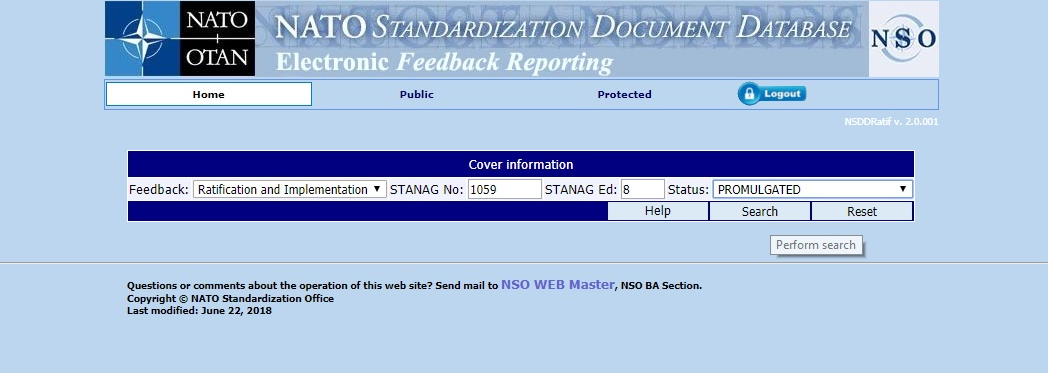 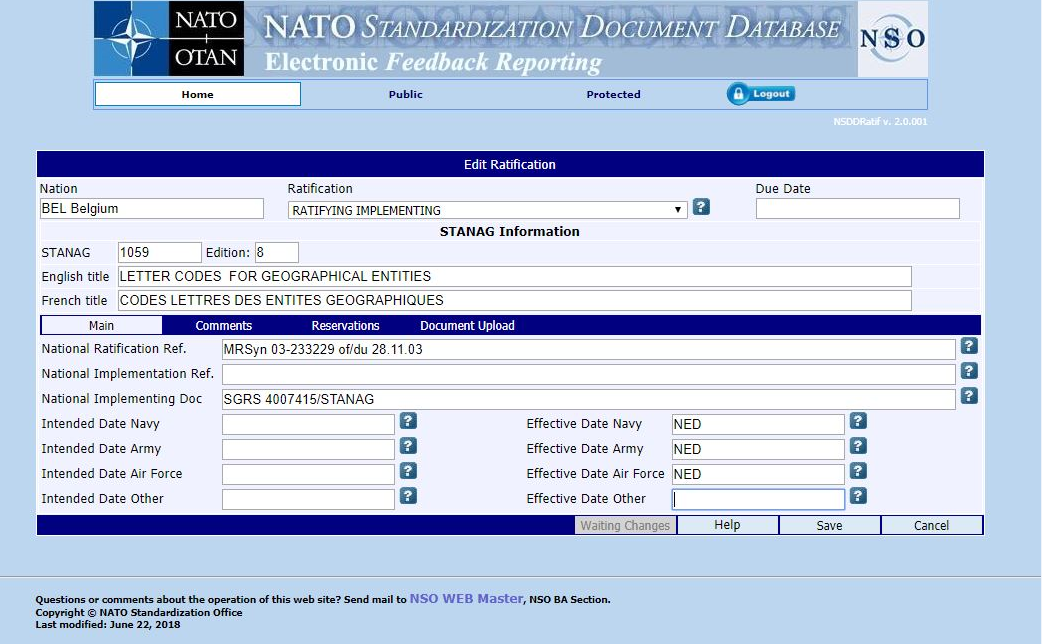 11
Adoption Reporting
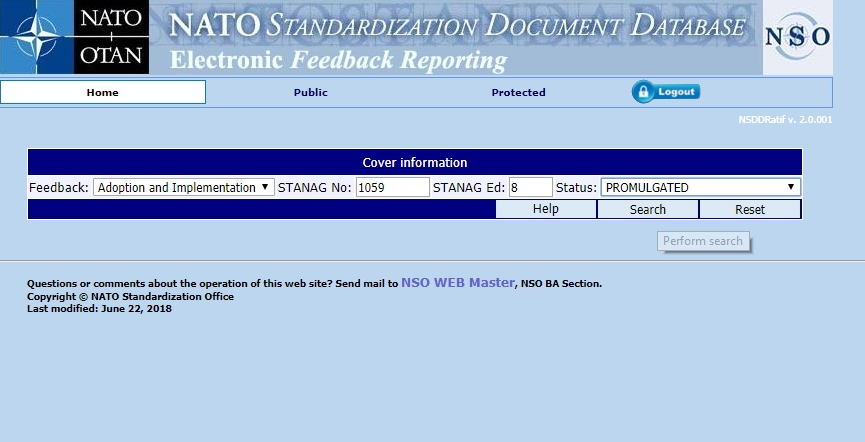 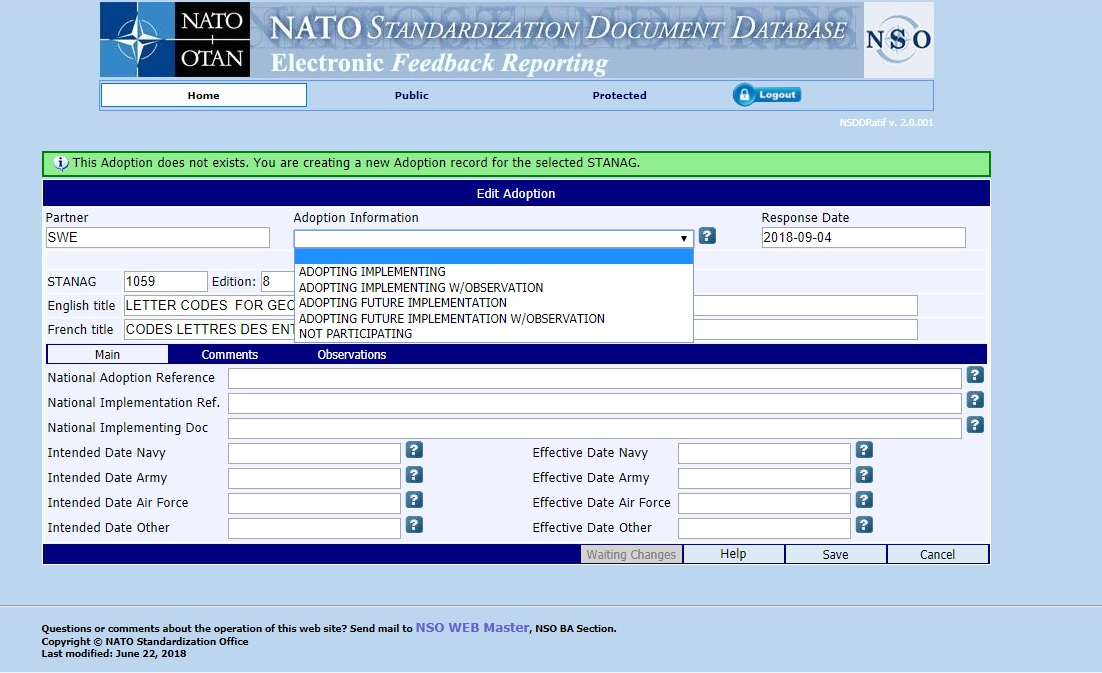 12
Ratification Responses by Nation
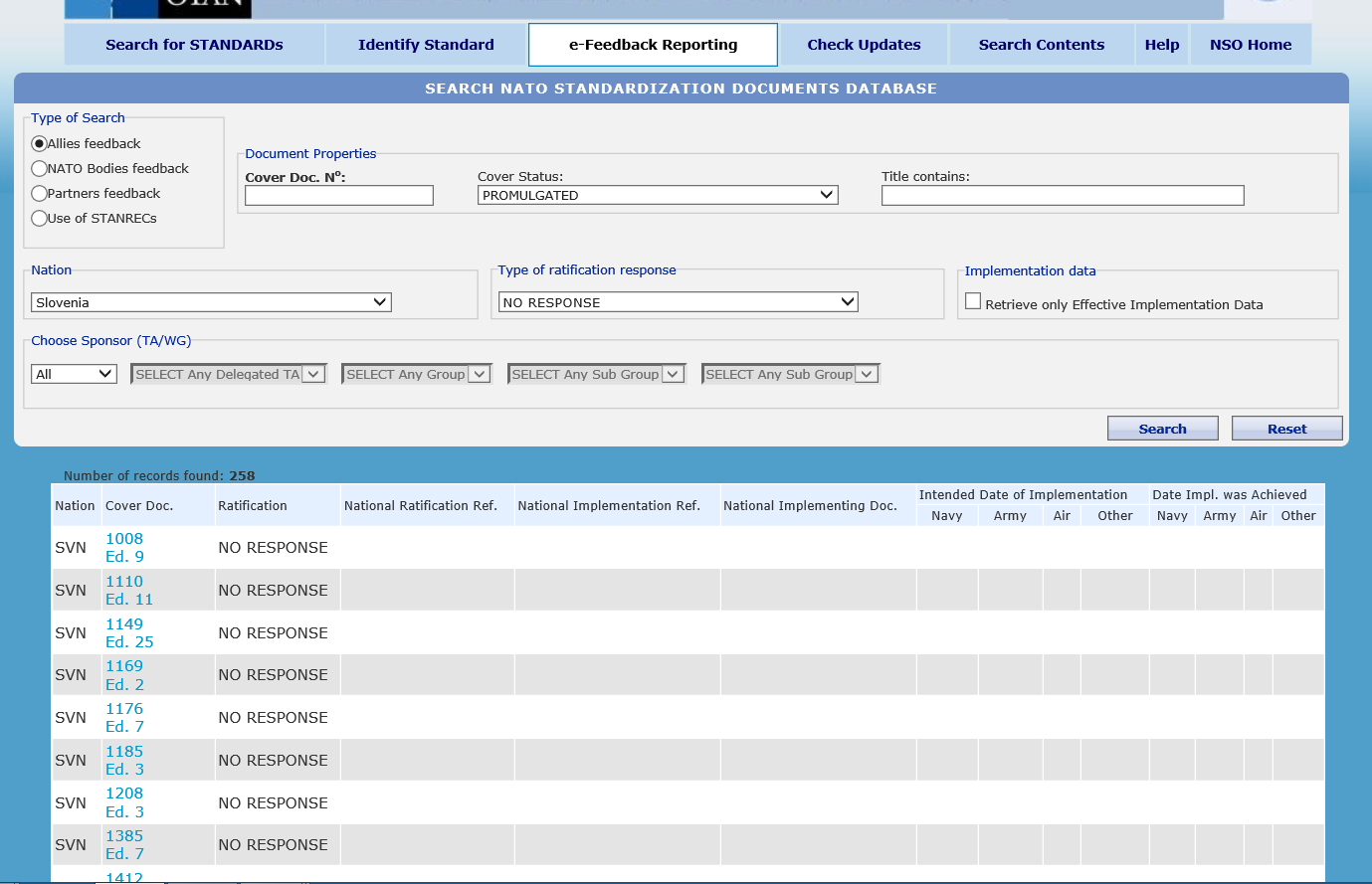 2
1
3
4
5
6
13
Standardization Document Development Process
Review
Requirements Validation and Task  Development
Standard(s)  Development
Ratification / Approval &Promulgation
Use of Standard(s)
Requirements Identification
Implementation Guidance in STANAGs- Requirement iaw AAP-03 (K) -
“For STANAGS, implementation guidance should be sufficiently detailed and shall set a list of specific actions, …, that Allies, and partner nations that have decided to adopt and implement the covered Allied Standards, should take, …”
	Operational standards:  may address need to include NATO 	standard in national concepts and doctrine and/or to change 	national education and training courses. May include use of 	standard in national exercises and evaluation programmes
	Materiel standards:  may address national technical 	specifications or defence standards, national procurement 	programmes, the development of interface solutions or even 	the participation in tests and trials with the standardization solution
15
Implementation Guidance in STANAGs
Consider DOTMLPF(I)
16
Implementation of STANAGs- Reality -
Most implementation paragraphs very weak
Examples:
“Participating nations agree to implement xxx, Edition A, in accordance with their ratification responses” 
“The agreement is implemented when a nation has issued instructions that all national documents will follow the provisions of this agreement”
17
Implementation of STANAGs- Requirement -
“Allies should provide feedback on implementation.”(2016 NATO Policy for Standardization Policy)  

“Allies shall provide implementation details through the electronic reporting tool (e-Reporting).”(AAP-03(K), promulgated 28 Feb 2018)
18
Implementation Reporting
Why is it important?
Provides a holistic picture of the Alliance’s interoperability. 

What is it?
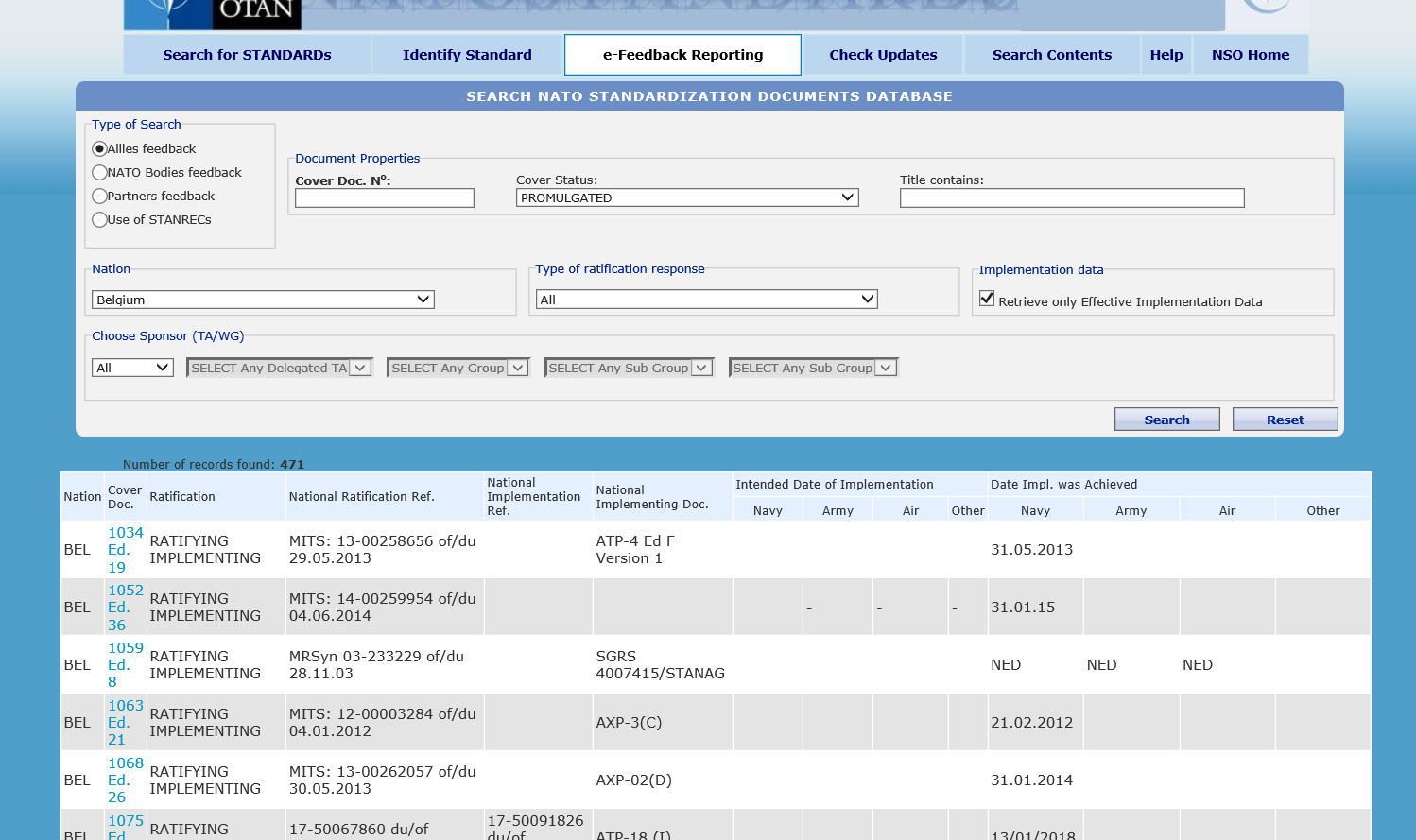 19
Implementation of STANAGs- Reality -
20
Implementation Reporting
Total
Status 01 Feb 2018
Number of Allies in each category:
21
Challenges
Missing ratification responses 
	- long ratification process – with extensions
	- delayed promulgation
	- unknown national positions

High number of responses “ratifying, future implementation”
	- unclear national position

Missing implementation reports 
	- unknown national  status
	- unknown level of interoperability
22
Remedial Actions
Briefings to TAs/DTAs on ratification response status
Briefings to national standardization managers on ratification response status
More detailed guidance for setting promulgation criteria [AAP-03(K)] 
E-Feedback Reporting 
More detailed guidance for drafting implementation paragraphs [AAP-03(K)]
Complementary methods to assess implementation / level of interoperability (exercises reports, evaluations, NATO Defence Planning Process – NDPP)
Briefings to the Committee for Standardization on available implementation information
23
Take-aways
Related to ratification:
Provide national ratification response within timeline allocated by TA/DTA
Submit outstanding ratification responses for already promulgated STANAGs
Update response “ratifying, future implementation” as soon as implementation details are known (time, service, …)
Avoid stopping a document in ratification. Use options:- “ratifying with reservation”- “not participating”
Related to implementation:
As SME (custodian), provide detailed implementation guidance
As nation, report implementation to NSO
24
Time for your questions…
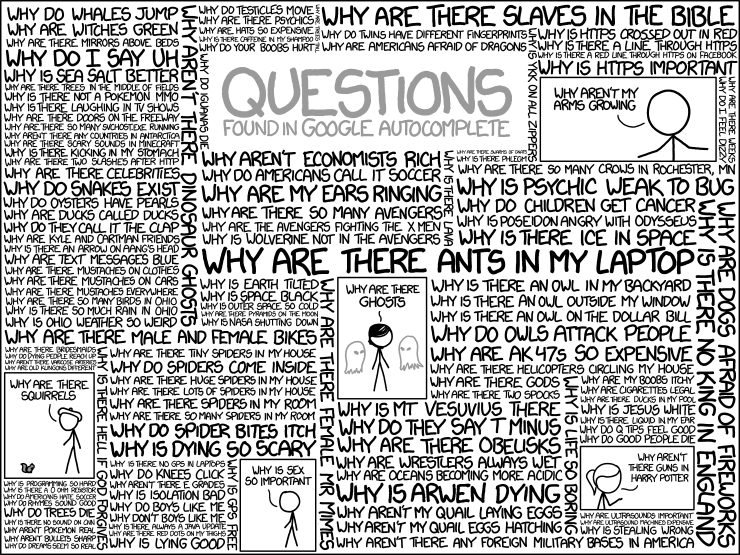